Fostering Collaboration Through Team Building
July 11, 2024 | 10:00 am – 11:00 am
Instructor: Fathia Hardy
Copyright Fathia Hardy 2024©
All federal and state copyrights in my lectures and course materials are reserved by me. You are authorized to take notes in class for your own personal use and for no other purpose. You are not authorized to record my lectures or to make any commercial use of them or to provide them to anyone else other than students currently enrolled in this course, without my prior written permission. In addition to legal sanctions for violations of copyright law, students found in violation of these prohibitions may be subject to university disciplinary action.
Objectives
Identify high functioning teams;
Employ team building and team bonding activities to strengthen your team and it’s productivity;
Better manage a variety of personality types and conflicts;
Utilize adaptive leadership tenets.
Team Relationship Building Assessment Reflection
What did you discover about yourself?
What do you want to keep doing?
What do you want to do differently?
What did you discover about your organization?
To meet my goals for improvement, I intend to…
Building Successful Teams
Set organization goals and start planning
Define the roles within your team/organization
Maximize the skills of your team members
Embrace diversity
Set expectations from day one
Allow your team to take risks and experiment
Celebrate successes and failures
Building Successful Teams
Promote individual development
Avoid micromanagement
Motivate your team with positivity
Establish strong leadership
Create a team culture
Foster connections within the team
Communicate frequently and effectively
TEAM BUILDING VS 
TEAM BONDING
Team Bonding
No clearly defined objective
Rebalance the team
Employee happiness
Having FUN!!
Team Bonding Activity Examples
Staff lunch
Going to the movies
Kickball
Ziplining
Scheduled coffee breaks
Celebrations
Monthly one-on-ones not about work
Team Building
Development of individual skills
Geared toward a common goal or objective
Learning
Help employees nurture skill sets
Help employees understand role
More engaged in work
Team Building Activity Examples
Field Day
Escape Room
Office Debates
Hack Day (big for tech companies)
Appreciation Circle
ACTIVITY
Blind Retriever
Split into teams
Two people are blind folded, one can see (teams of 3)
One person is blind folded, one can see (teams of 2)
Tie rope around ankles
Work together to retrieve objects and build letter out of legos
Blind Retriever Learning Outcomes
Communication
Cooperation
Trust
Leadership
Evaluation & Contact Info
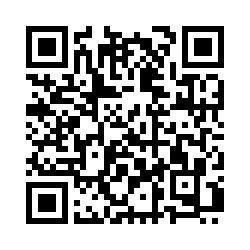 Fathia Hardy
fathia.hardy@uah.edu
opce.uah.edu